Did you know…
Dementia is currently the single greatest cause of disability in older people (65years +).
Dementia is now the 2nd leading cause of death – 5.4% of all males and 10.6% of all females.
It affects the brain but is not one specific disease: it affects thinking, behaviour and the ability to perform everyday tasks. 
In 2020 around 450,000 Australians are living with dementia. 
Of which it is estimated 25,000 are ‘younger onset’ dementia.


What’s being done to address this? 
The Heathcote community has been working towards establishing a dementia village in the township for about 7 years. 17 acres have already been earmarked for a 150 bed facility.

This would be the 1st village of its type in Australia and establish Heathcote and Central Victoria as a centre of dementia care best practice and learning.
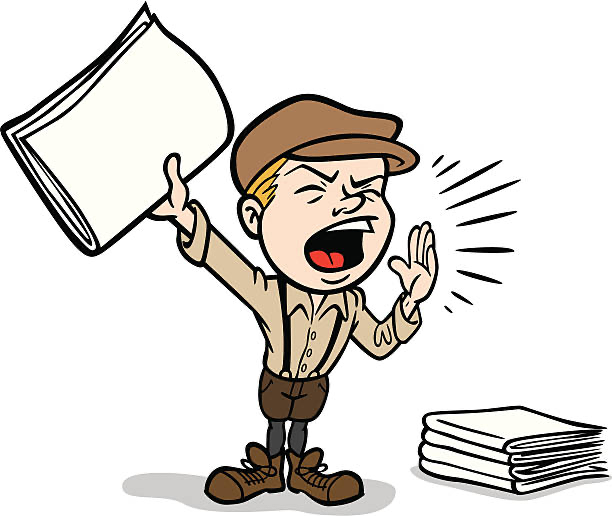 Come hear all about it!
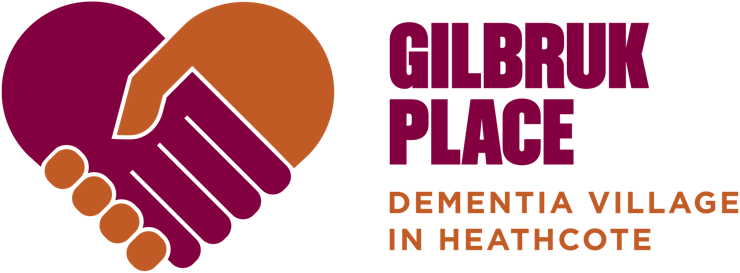 Want to hear more about Gilbruk Place?
Community Information Meeting (and video)
Tuesday 6th July
2.00pm – 3.00pm
Redesdale Community Hall

RSVP: Kym De Lany 0422002765
RSVP: Kym De Lany
0422002765